Суспільно-політичні процеси в Україніу 1990 - на початку 1991 рр.
План
1.Результати виборів до Верховної Ради УРСР і місцевих рад 1990 р.

2.”Декларація про державний суверенітет України”.

3.“Революція на граніті”.

4.Створення Автономної Республіки Крим.

5. Україна у загальносоюзних суспільно-політичних процесах у першій половині 1991 року.
Березень-травень 1990 року – вибори до Верховної Ради УРСР та місцевих рад
Демократичний блок.
Основа – Народний рух України. 
Входило 43 громадські організації.
Комуністична партія України
На початку 1990 року – 
3 294 038 комуністів.
Результати виборів: обрали 443 депутати, з них – 111 прихильників Демократичного блоку. Склад Верховної ради оновився на 90 %.
Програма Демократичного блоку
15 травня 1990 – перша сесія Верховної ради УРСР двадцятого скликання.
Голова – перший секретар 
ЦК КПУ В. Івашко
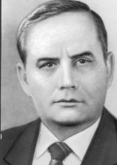 Заступник – І.Плющ
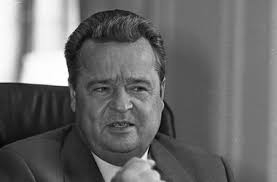 Демократичні сили перейшли в опозицію і оформилися як Народна Рада.
Голова – 
Ігор Юхновський
Більшість створила фракцію “За радянську суверенну Україну”
(Група 239).
Голова –
 Олександр Мороз
Парад суверенітетів
Росія
28 червня 1990 року -початок розгляду питання про суверенітет УРСР
Леонід Кравчук
1 липня група депутатів –комуністів вирушила до Москви, щоб взяти участь у роботі ХХVІІІ з'їзду КПРС.

В. Івашко балотувався на посаду заступника генерального секретаря ЦК КПРС.

9 липня 1990р. В.Івашко склав повноваження голови Верховної Ради УРСР, що викликало обурення у депутатів та суспільства.

Головою Верховної Ради був обраний другий секретар ЦК КПУ - Леонід Кравчук
Декларація про державний суверенітет16 липня 1990 року
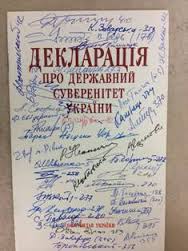 1.Як у документі визначено поняття “суверенітет”?

2.Які принципи організації державної влади проголошено Декларацією про державний суверенітет?

3.Чи можна стверджувати, що Україна, відповідно до документу, проголошувалася незалежною державою?
Питання до документу
Закони УРСР, прийняті Верховною радою України
Парад суверенітетів
Росія
Загострення політичної боротьби восени 1990 року
Звернення Народної ради: 

“…Консервативна більшість Верховної ради виношує плани зберегти імперію у вигляді нового Союзного договору. Народна Рада закликає громадян суверенної України прийти 1 жовтня до Парламенту і сказати союзному договору :“ ні…””
Революція на граніті
1 жовтня – політичний страйк (брали участь близько 1 млн. осіб)
2-17 жовтня – голодування студентів
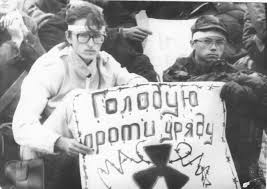 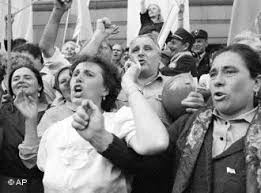 Вимоги молоді
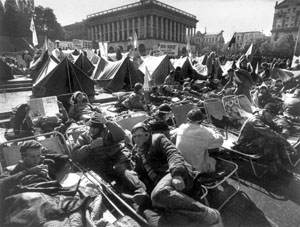 недопущення підписання нового союзного договору;

перевибори Верховної Ради УРСР на багатопартійній основі не пізніше весни 1991 року;
повернення на територію УРСР українських солдатів, а також забезпечення проходження військової служби юнаками-українцями винятково на території республіки;

 націоналізація майна Компартії України та ЛКСМУ;
відставка голови Ради Міністрів УРСР Віталія Масола.
Створення Автономної Республіки Крим
20 січня 1991 року на території півострова Крим відбувся  референдум, підсумки якого стали основою для створення Автономної Республіки Крим у складі України.
Майже півтора мільйона мешканців Криму  взяли участь у голосуванні, з яких 93% дали згоду на створення Автономної Республіки Крим.
1 грудня 1991 року мешканці Криму взяли участь у Всеукраїнському референдумі щодо проголошення незалежності України.
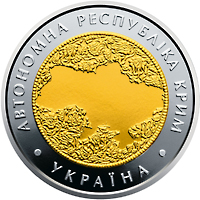 12 лютого 1991 року, спираючись на волю народу, Верховна Рада Української РСР прийняла Закон «Про відновлення Кримської Автономної Радянської Соціалістичної Республіки»
Статтею 1 визначено — відновити Кримську Автономну Радянську Соціалістичну Республіку в межах території Кримської області в складі 
Української РСР.
Україна у загальносоюзних суспільно-політичних процесах у 1991 році
Референдум 17 березня 1991 року
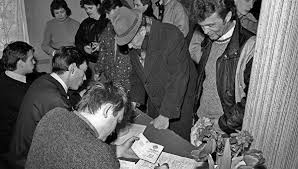 “ Чи вважаєте ви за необхідне збереження Союзу радянських соціалістичних республік як оновленої федерації рівноправних суверенних республік, у якій повною мірою гарантуватимуться права і свободи будь-якої національності?” 

“За”,- відповіли 70,2% українців.
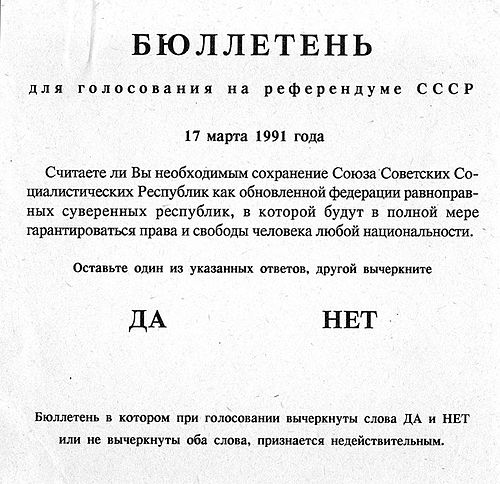 Питання республіканського референдуму

“  Чи згодні ви з тим, що Україна має бути в складі Союзу Радянських суверенних Держав на засадах Декларації про державний суверенітет України?” – 
  80,2 %.
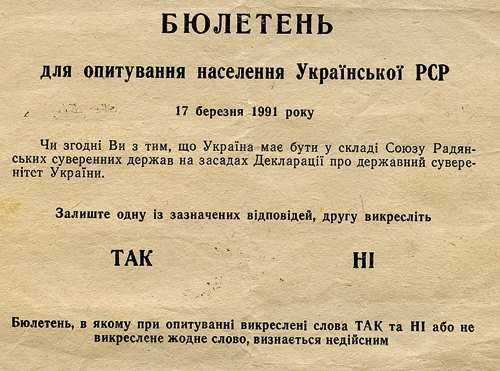 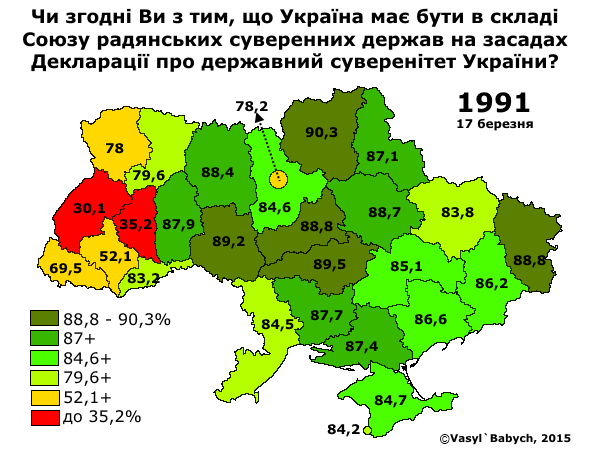 Питання місцевого референдуму У Львівській, Івано-Франківській, Тернопільській областях
“Чи хочете ви, щоб Україна стала незалежною державою, яка самостійно вирішує всі питання внутрішньої та зовнішньої політики, забезпечує рівні права громадянам незалежно від національної та релігійної приналежності ” – 88%.
Висловіть власне судження.
Чи наблизило прийняття Декларації про державний суверенітет України
 крах радянської унітарної держави?
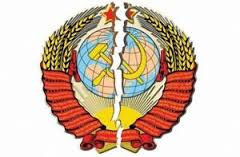 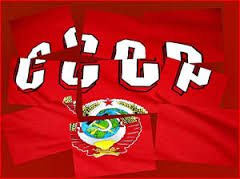 Домашнє завдання: 
опрацювати параграф 27,
 повторити:“Всесвітня історія”, 
параграф 17, п.8
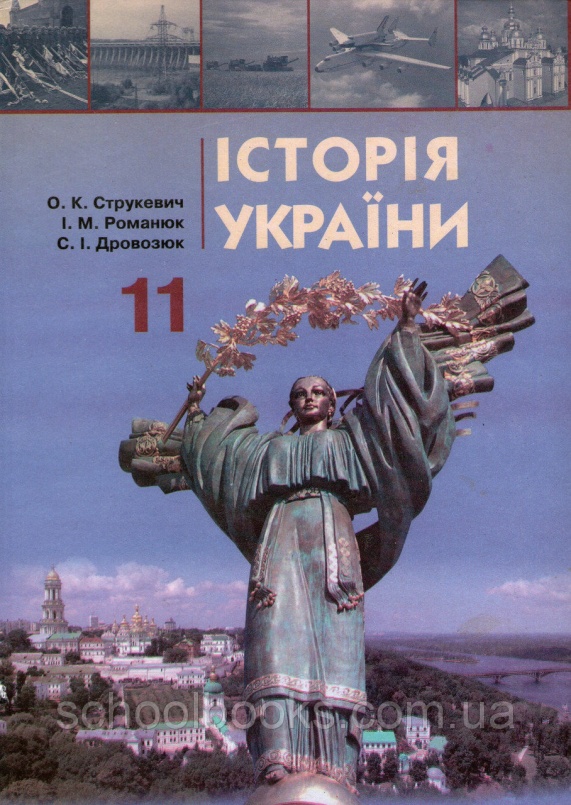 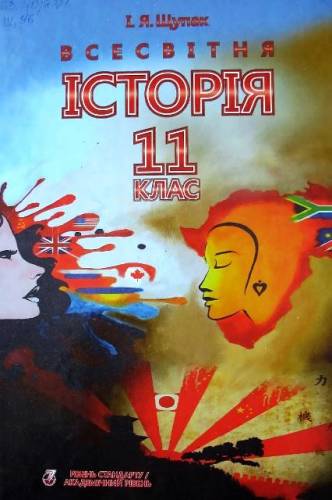 Дякую за співпрацю
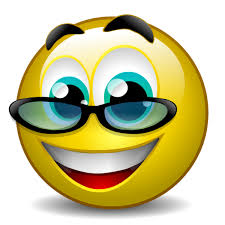